Chromebook 登出
點擊右下方工作列區域，打開選單
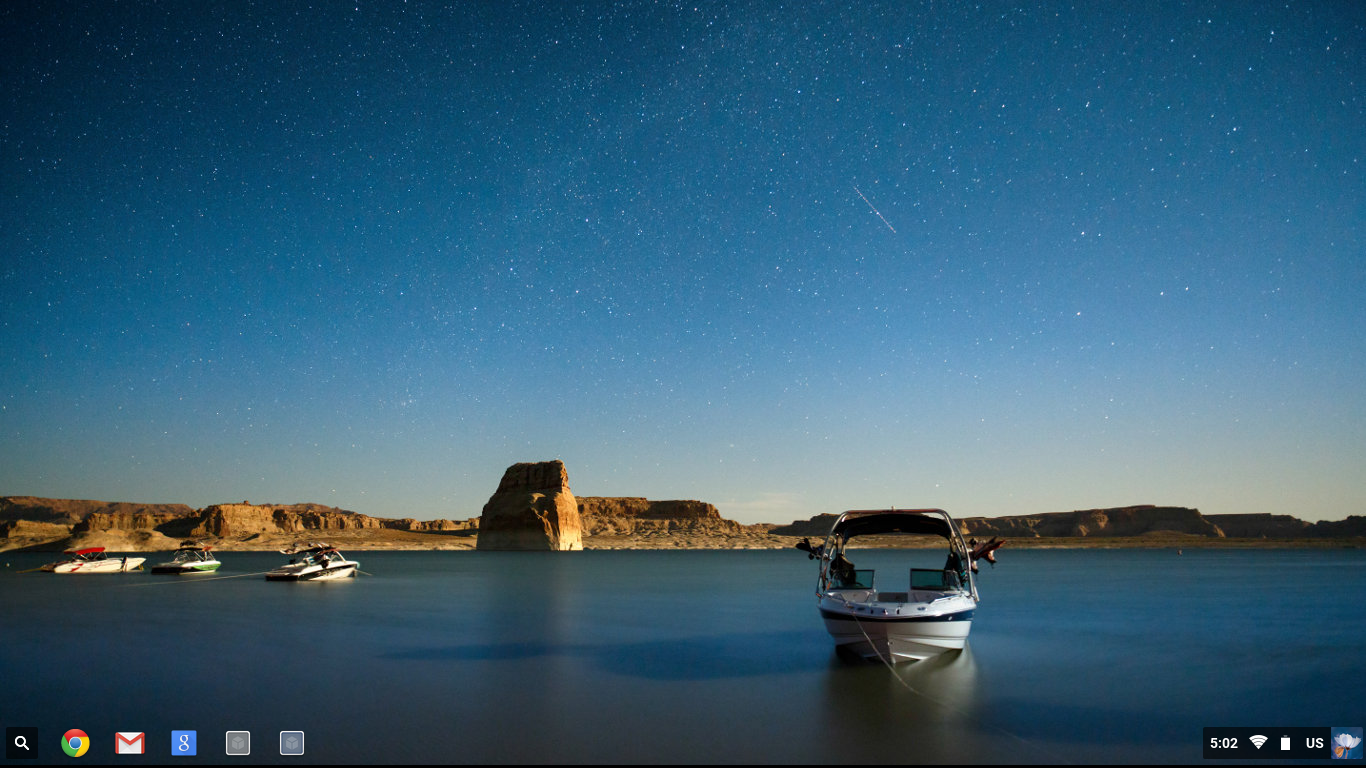 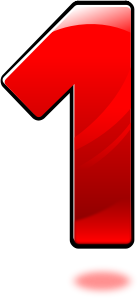 2
點選選單中「登出」按鈕，即可登出
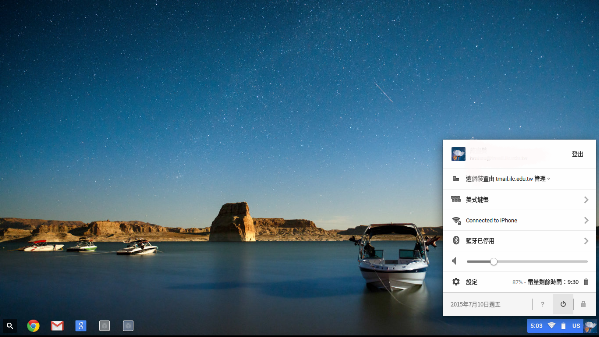 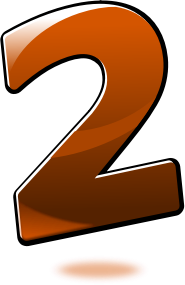 3